Propose Work Plan for 5G-AIS in SA2#143e
Rapporteur/Tencent
2021.1.18
SA2 5G_AIS scope & objective
Other related work items & dependencies




Objectives
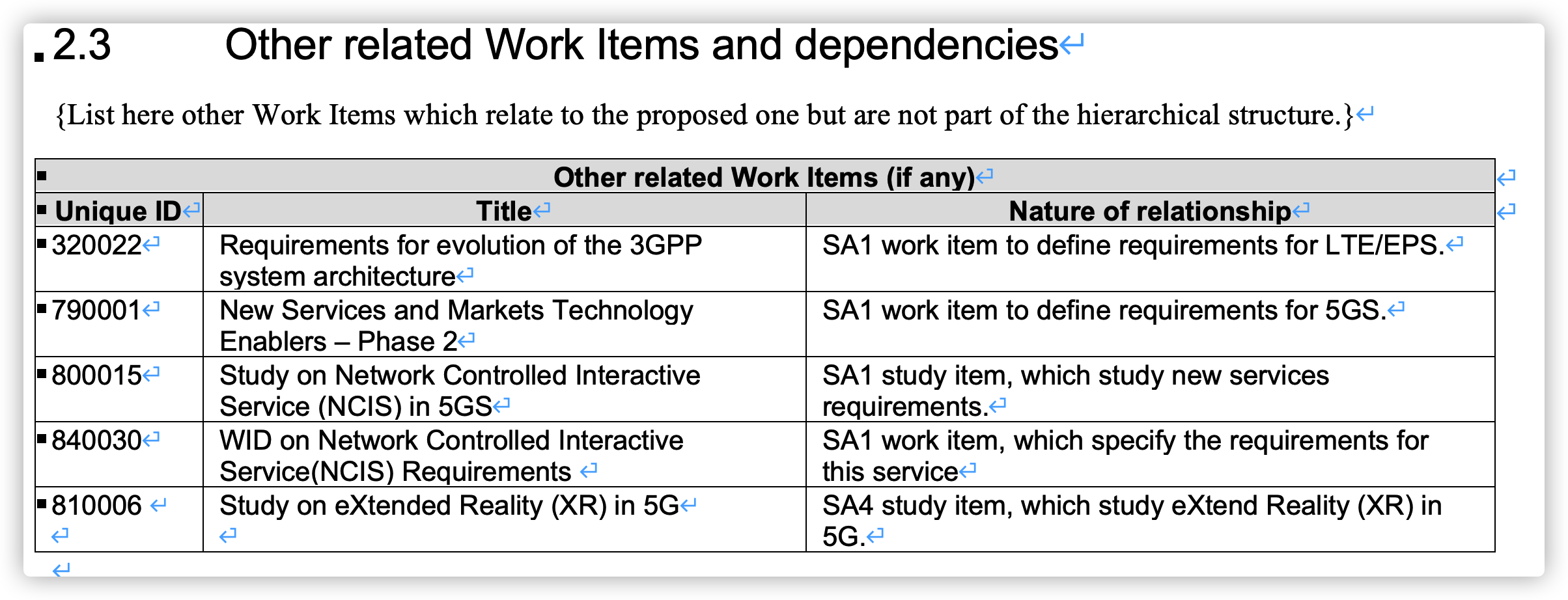 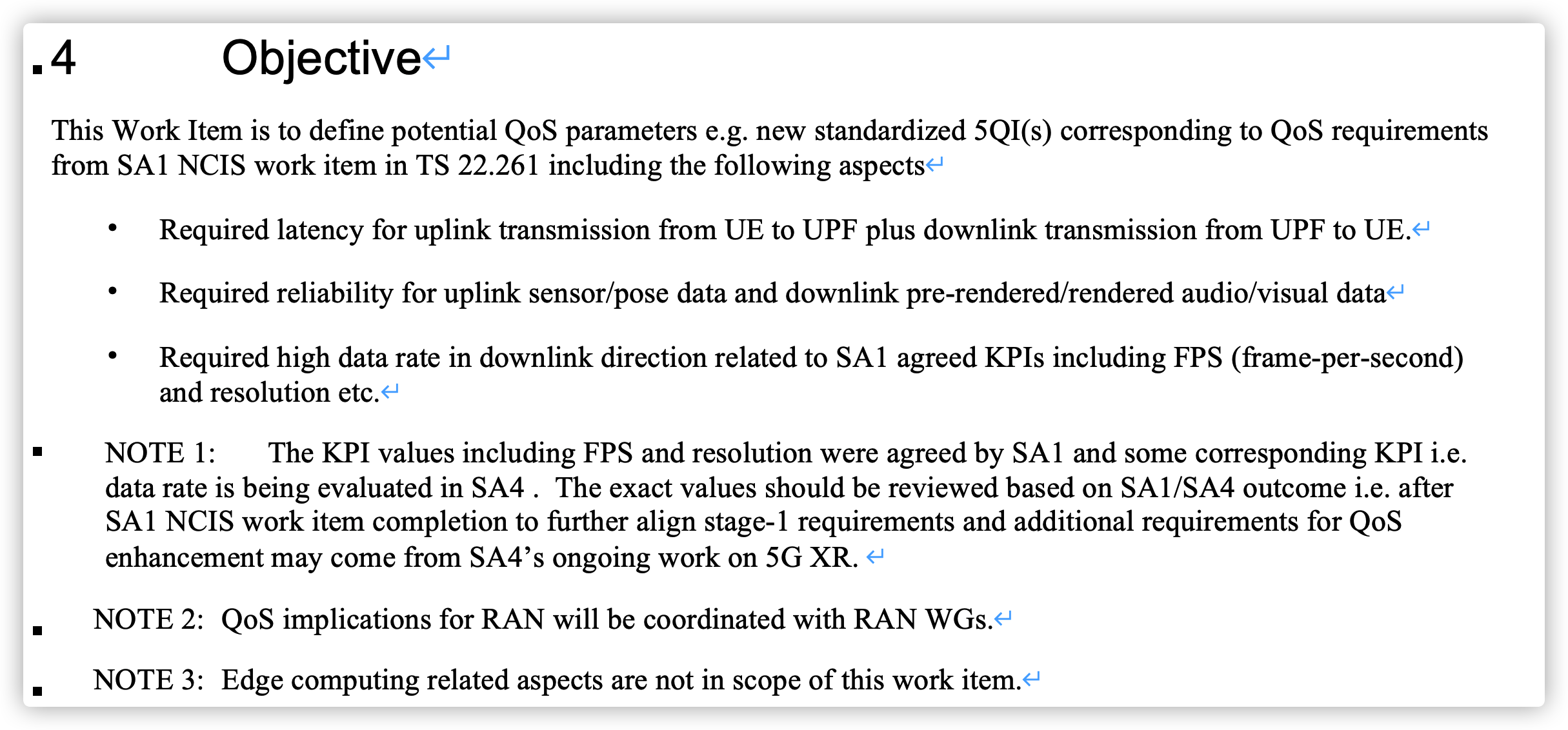 Progress in SA2#142e
SA2 LS on 5QI sent to RAN1/SA4 and wait for response
Very intensive discussion on periodicity and burst related parameters
Proposed work plan for SA2#143e
5QI
Rapporteur propose to wait for RAN1 response and if there is no RAN1 LS response, no discussion on this aspect
Service Assistance Information for AIS
Necessity of periodicity and burst parameters
Discuss the way to capture these parameters i.e. whether to reuse TSCAI or define a unified Service Assistance Information for both TSCAI and AIS?
Review updated contribution to 23.501/23.502/23.503
Thanks a lot!